Применение ИКТ в исследовательской работеМБОУ «Школа № 40»
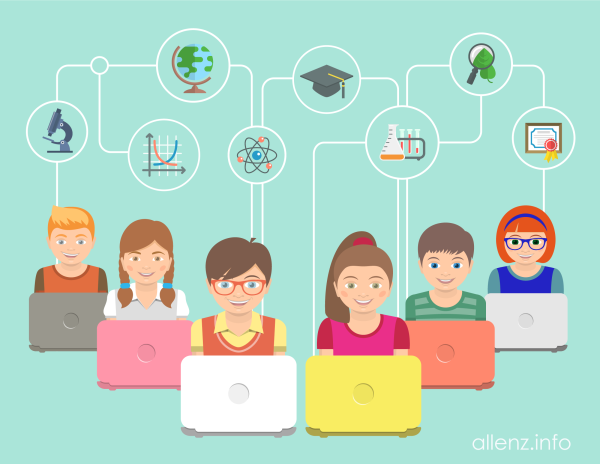 Возможности ИКТ  в оформлении исследовательских работ
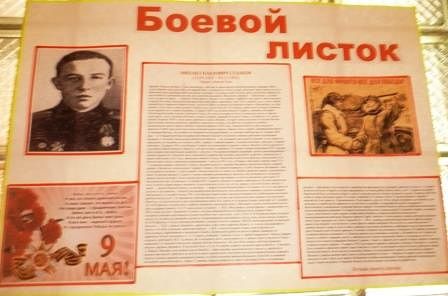 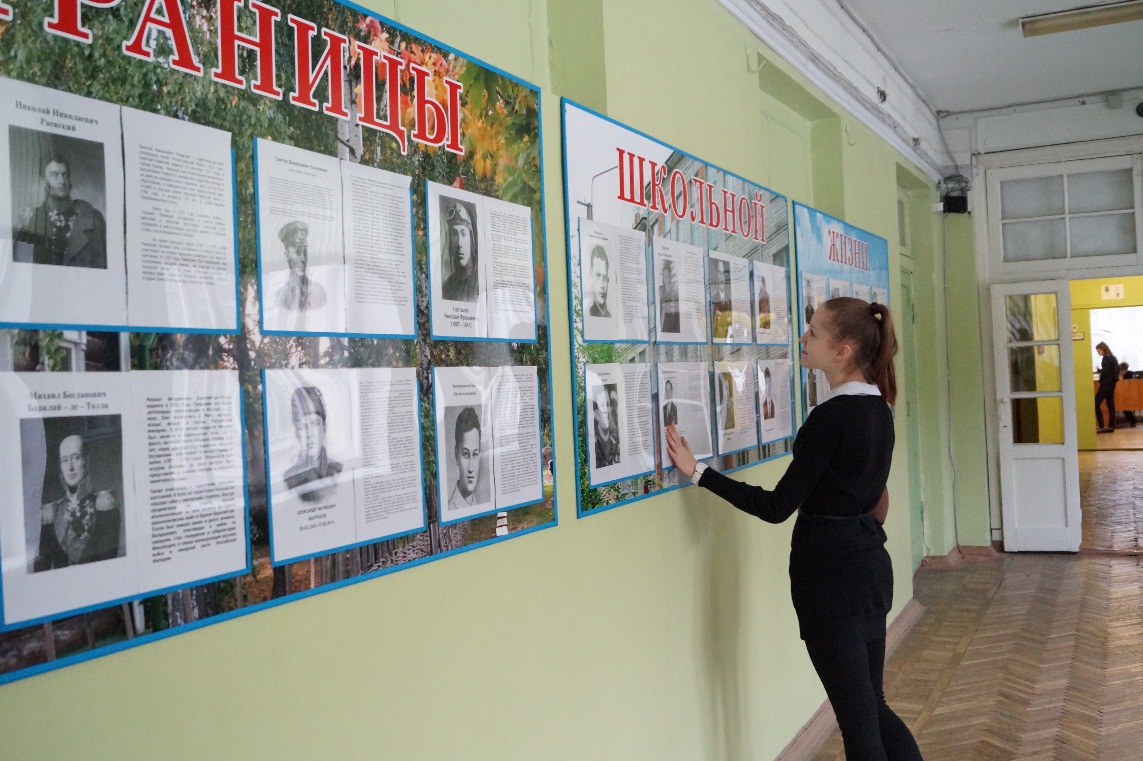 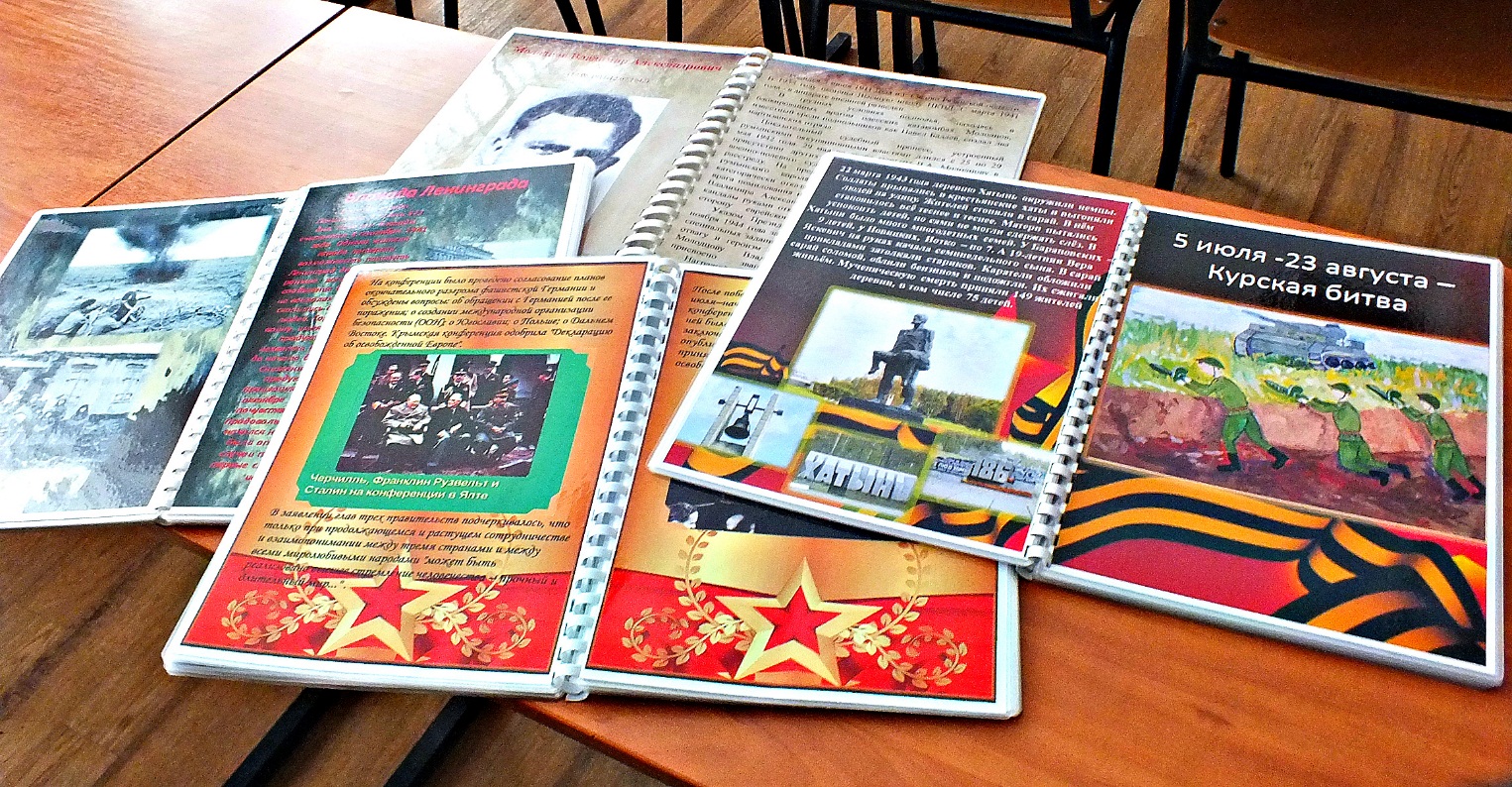